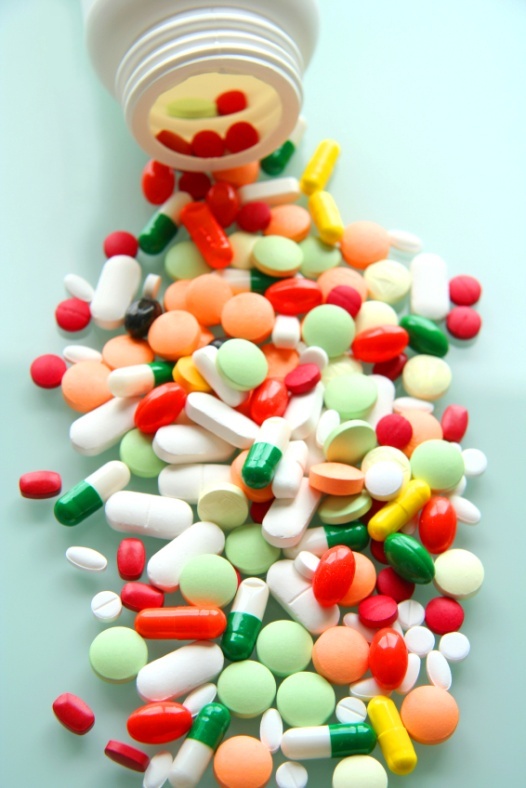 PHARMACdYNAMICS i
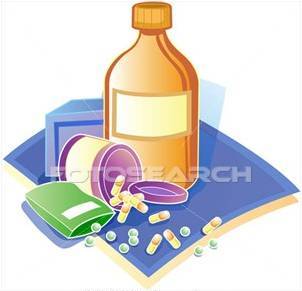 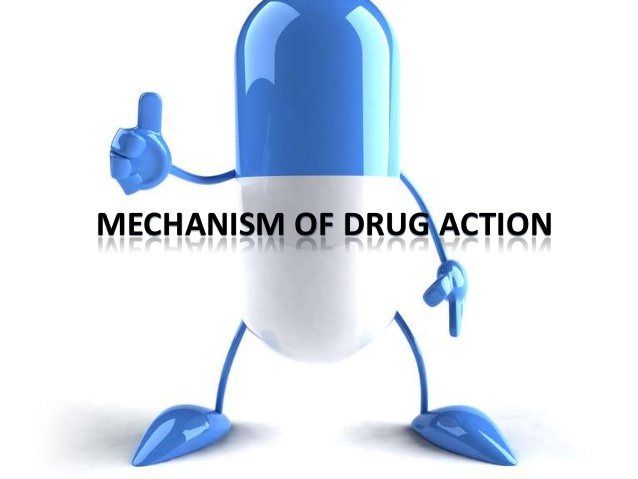 Mechanisms of Drug Action
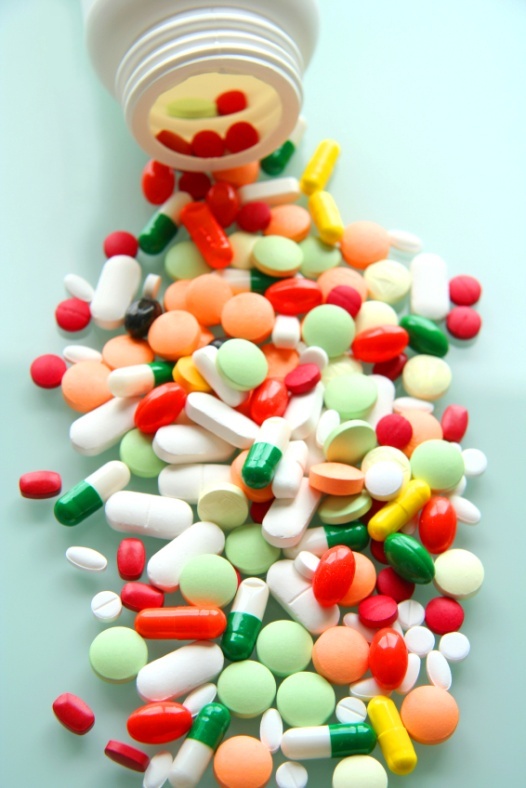 Ilos
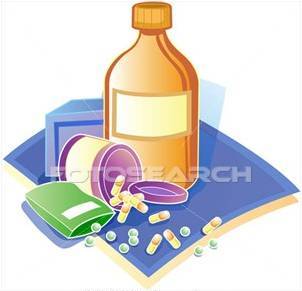 Identify  different targets of drug action
Differentiate between their patterns of  action; agonism versus antagonism
Elaborate on drug binding to receptors
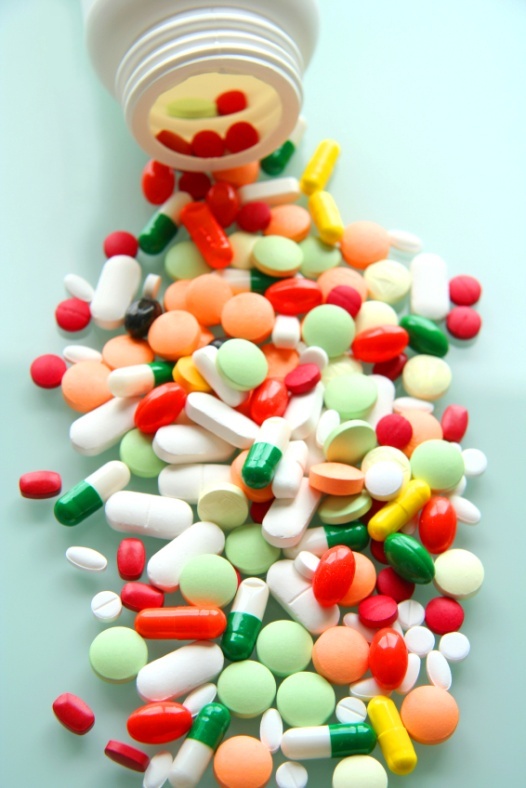 What is Pharmacodynamics?
Principles of drug action
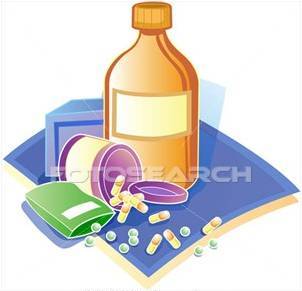 Study of biochemical or physiological effects of drugs and their mechanism of action at cellular and organ level
Activate
Depress
Replace
Irritate
Destroy
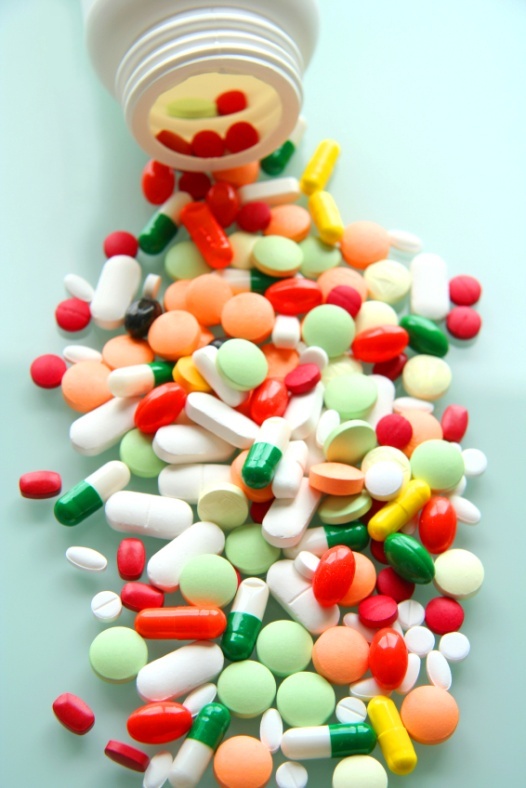 Based on the drug target site, the mechanism of action can be classified as:
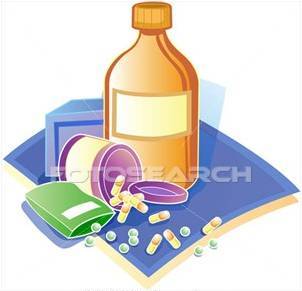 1-By binding with a biomolecule (Majority)
Mostly protein in nature (protein target)
2-Or not by binding with a biomolecule
By chemical action
Neutralization of acid by antacids
Osmosis , purgative effect of MgSO4
By physical action
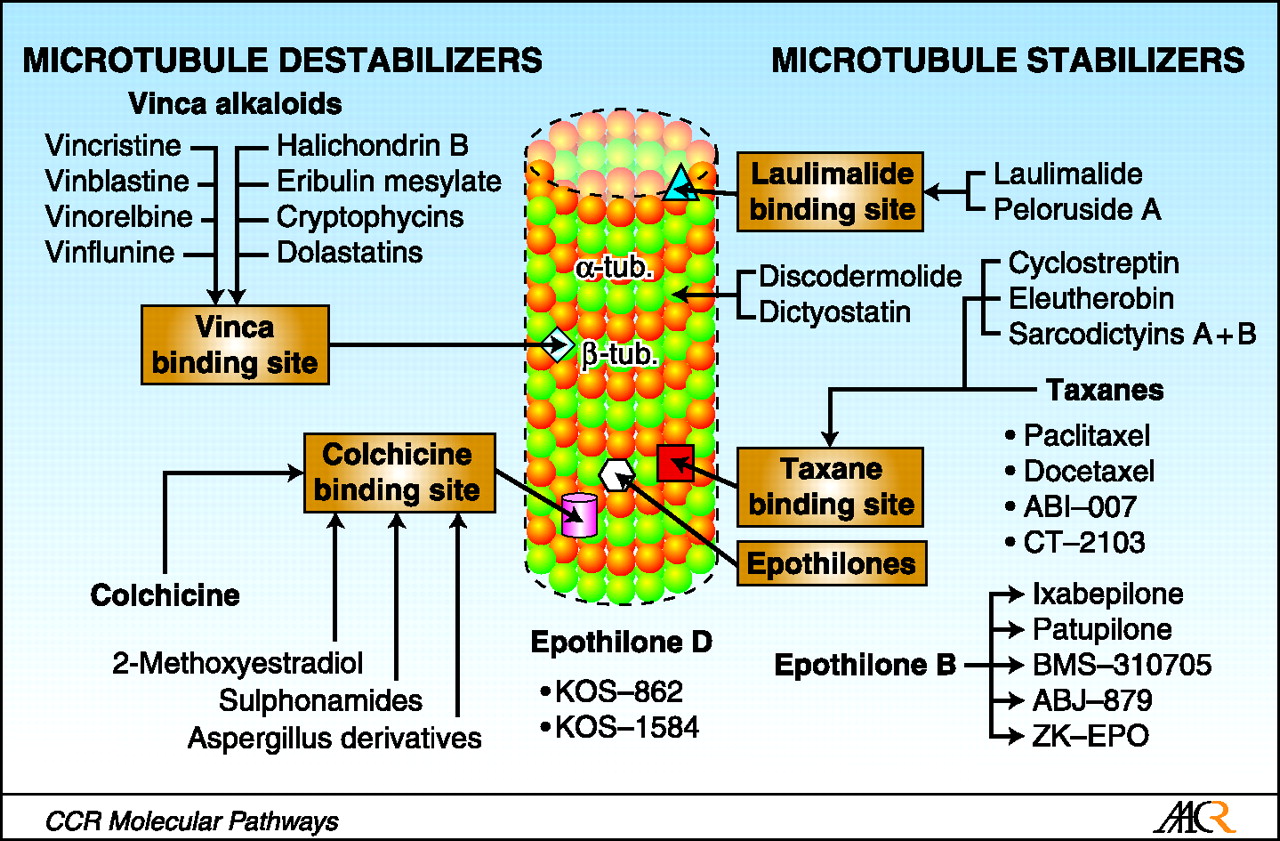 Tubulin
Structure
TARGETS
> Proteins
REGULATORY
STRUCTURAL
Tubulin  is target for: 
               Vincristine
                                  
                   Colchicine
ENZYME
CARRIER MOLECULE
ION CHANNEL
RECEPTOR
TARGETS
Proteins
REGULATORY
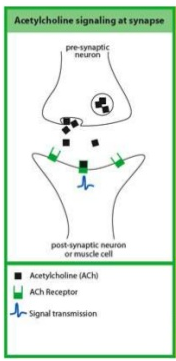 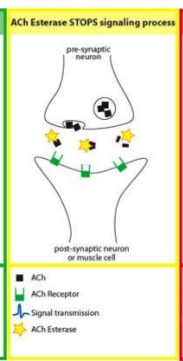 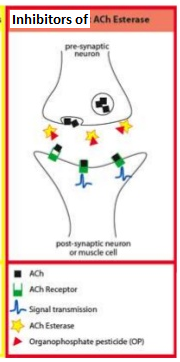 The drug competes with the natural substrate 
for the enzyme
ENZYME
REVERSIBLE
Neostigmine reversibly compete with ACH for cholinestrase at motor end plate
IRREVERSIBLE
Organophosphates irreversibly competes with ACH for cholinestrase
TARGETS
Proteins
REGULATORY
Responsible for transport of ions and small organic molecules between intracellular compartments, through cell membranes or in extracellular fluids.
CARRIER MOLECULE
The drug binds to such molecules altering their transport ability
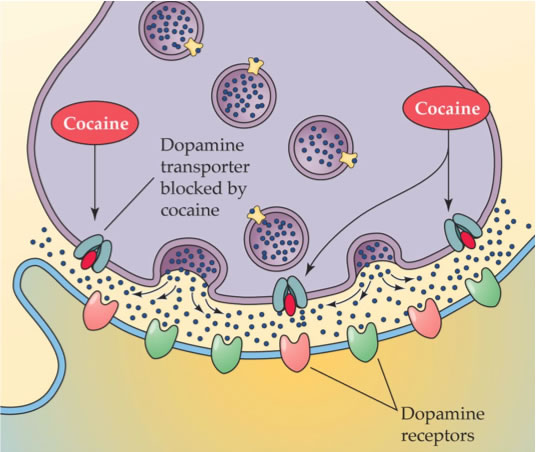 Cocaine   blocks transport of catecholamines at synaptic cleft
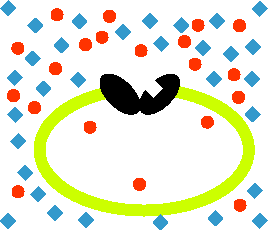 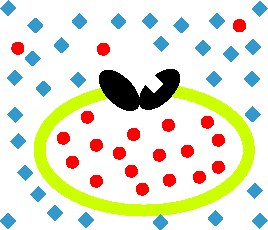 Antiporter
Symporter
TARGETS
> Proteins
REGULATORY
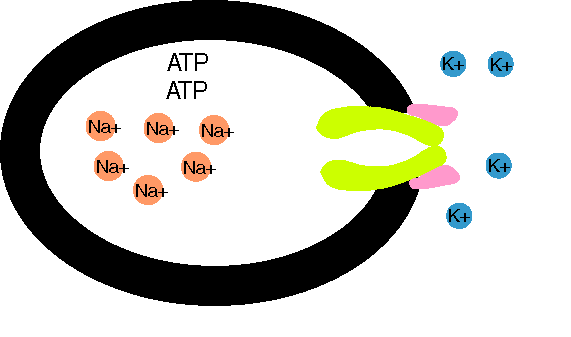 CARRIER MOLECULE
Digitalis(digoxin) blocks efflux of Na by Na pump
Digitalis
TARGETS
> Proteins
REGULATORY
ION CHANNEL
Responsible for  influx or out-flux  of ions through cell membranes along their concentration gradients. 
They are activated by alteration in action potential and are controlled by gating mechanisms.
Drugs bind to alter channel  function by block or modulation
Local Anesthetics block Na influx through Na channel 
in nerve fibers. They are Na channel Blockers.
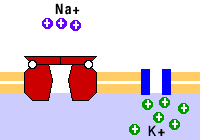 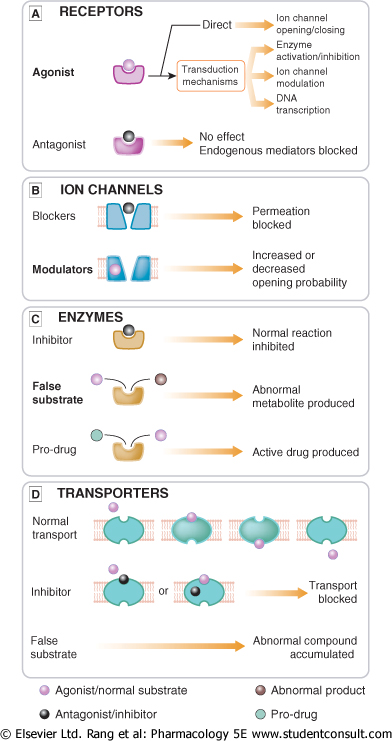 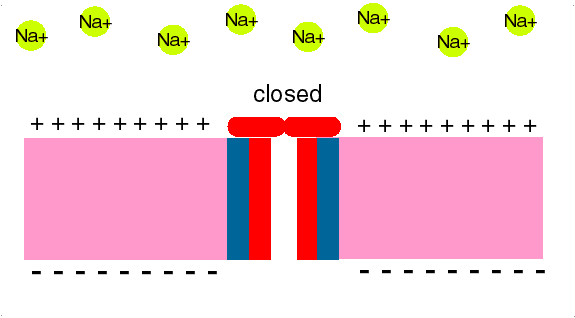 L.Anaesthesia
TARGETS
> Proteins
REGULATORY
ION CHANNEL
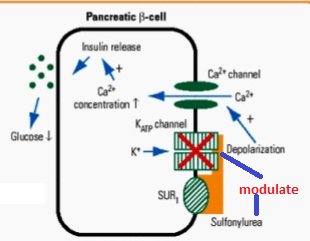 Sulfonylurea drugs  block   K+ out flux via the K channels in pancreatic cells . They are K Channel  Modulator
TARGETS
> Proteins
REGULATORY
Responsible for selectively sensing and binding  of a stimulus (ligand) and its coupling to a response  via a set of signal transduction machinery
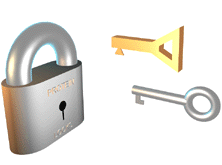 RECEPTOR
Drugs bind and alter R signal transduction machinery.
Initiate
Activate
Bind
Occupy
R
Physiological
RESPONSE
L
L
LR*
R
EFFICACY
AFFINITY
ENDOGENOUS
LIGAND
Pharmacological
RESPONSE
Agonist
A drug that possesses both affinity and efficacy
A
A
R
AR*
ACh
DRUGS
A drug that possesses an affinity but no efficacy
Antagonist
NO RESPONSE
B
B
R
Tubocurarine
Analogous to the Key & the lock
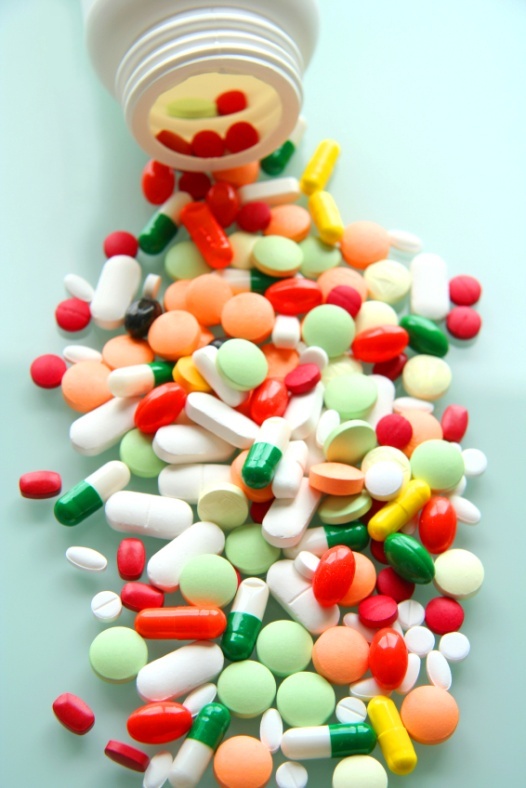 Affinity is the capacity of a drug to form a complex with the receptor(DR complex)
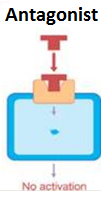 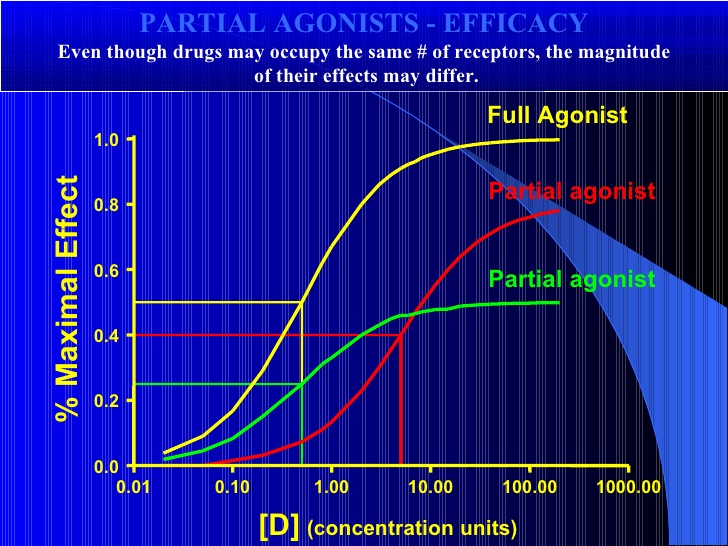 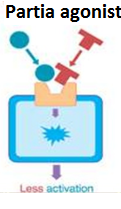 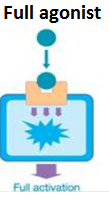 Efficacy(Intrinsic activity) the ability of the drug once bound to the receptor to trigger response
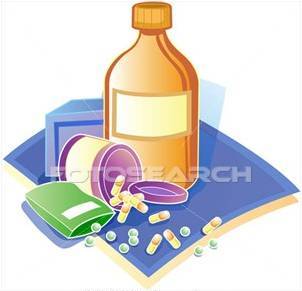 The value of intrinsic activity ranges from 0 to 1
Full agonist having a full affinity to the receptor and a maximal intrinsic activity (1) e.g. acetylcholine
Partial agonist having a full affinity to the receptor but with low intrinsic activity (<1) e.g. pindolol
Antagonist having full affinity to the receptor but no intrinsic activity(0) e.g. atropine
Initiate
Activate
Bind
Occupy
RESPONSE[R]
D
+
R
D
R
DR*
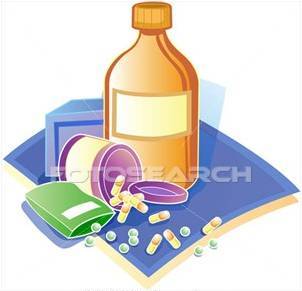 QUANTIFICATION OF  DRUG  ACTION
Relate concentration [C] of D used (x- axis) to the binding capacity at receptors (y-axis)
Relate concentration [C] of D used (x- axis) to the response produced (y-axis)
Concentration-Binding  Curve
Dose Response Curve
AFFINITY
EFFICACY
POTENCY
Bmax xC
B =  -----------
C+ KD50
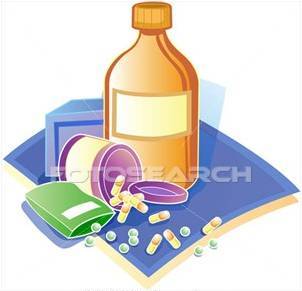 Concentration-Binding  Curve
Initiate
Activate
Bind
Occupy
association rate constant
k1
RESPONSE[R]
D
+
R
D
R
DR*
k2
dissociation rate constant
The relationship between drug binding & drug concentration is expressed mathematically by the following equation
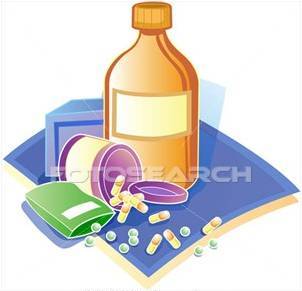 Concentration-Binding Curve
(Bmax): Total density of receptors in the tissue
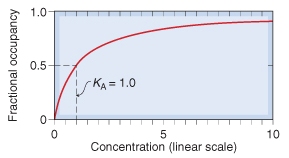 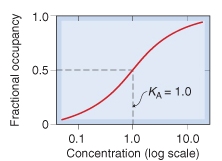 KD
KD
(kD ) = [C] of D required to occupy  50% of receptors at equilibrium
Concentration-Binding curves are used to determine:
 
The binding capacity (Bmax) → total density of receptors in the tissues. 
The affinity of D for receptor
      The higher the affinity of D for receptor the lower is the KD   i.e. inverse relation
3.    Classification of receptors to receptor subtypes
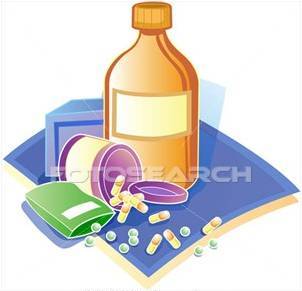 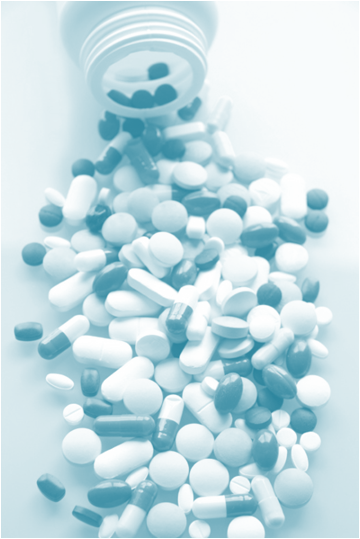 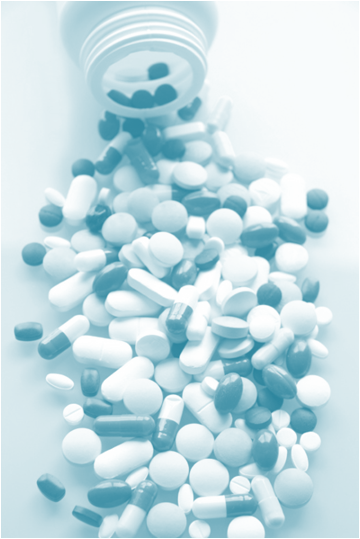 DOSE RESPONSE CURVE
How does response vary with Concentration?
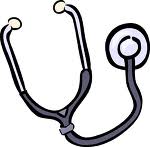 A continuous response
BP, HR, FBG, Cholesterol,…
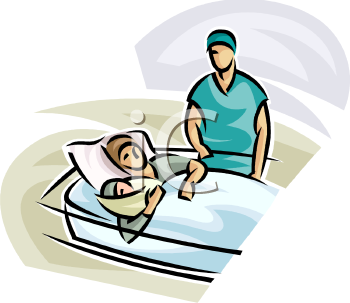 GRADED DOSE RESPONSE CURVE
An all-or-non response prevention of convulsion, arrhythmias or death…..
Relate C to % of patients eliciting the :
 * specified therapeutic response
 * adverse response 
 * lethal outcome
QUANTAL DOSE  RESPONSE CURVE